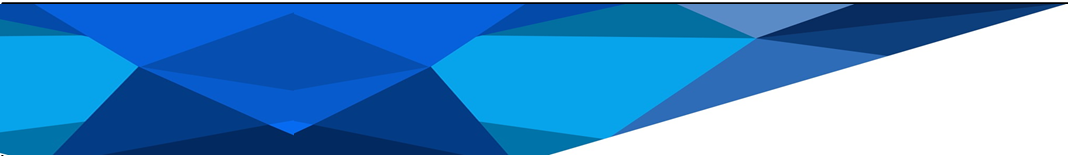 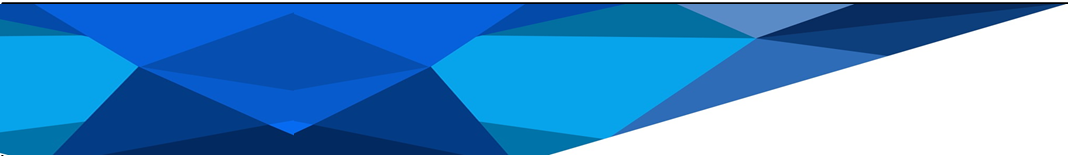 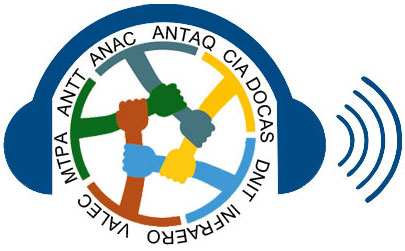 2º ENCONTRO DE OUVIDORIASe SICs DO SISTEMA TRANSPORTES
Belém, 09 de março de 2018.
Participação das ouvidorias em ações sociais
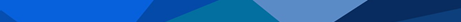 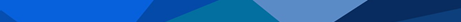 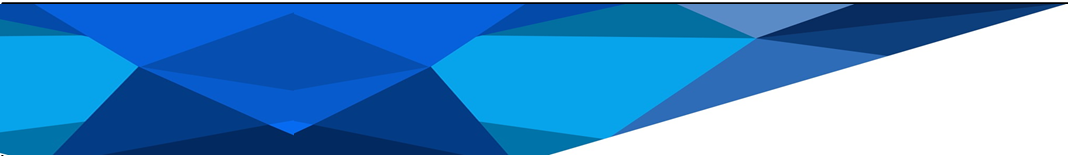 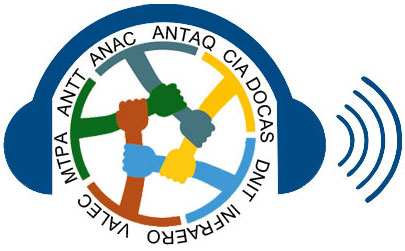 2º ENCONTRO DE OUVIDORIASe SICs DO SISTEMA TRANSPORTES
Jornalista, no Ministério desde 2005,
Passei por algumas áreas como:

 ASCOM/GM;
 Assessoria/SE;
 PMGP (Programa Modernizando a Gestão Pública)/SE;
Corregedoria/SE; 
 Ouvidoria desde o início (06/2017).
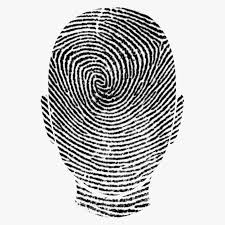 Meu nome é Celia Neri
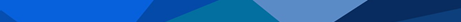 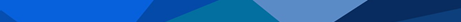 O que é Ouvidoria?
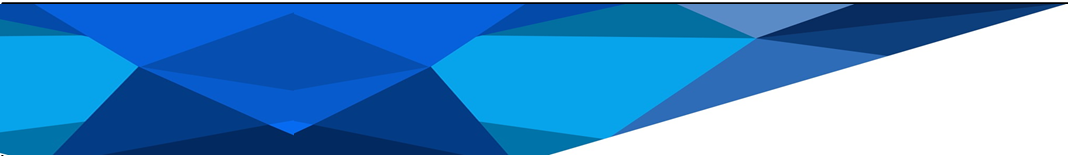 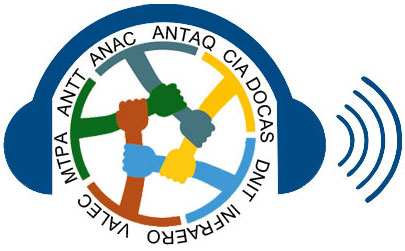 2º ENCONTRO DE OUVIDORIASe SICs DO SISTEMA TRANSPORTES
Ouvidoria Pública deve ser compreendida como sendo uma instituição que possibilite ao usuário do serviço público, estabelecer uma relação com a Administração Pública, permitindo um diálogo que colabore na melhoria da prestação dos serviços públicos.
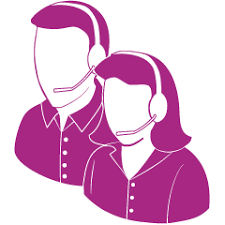 Fonte: Site OGU
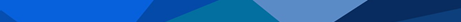 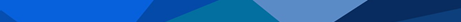 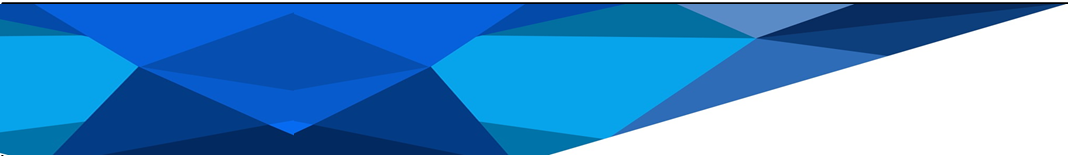 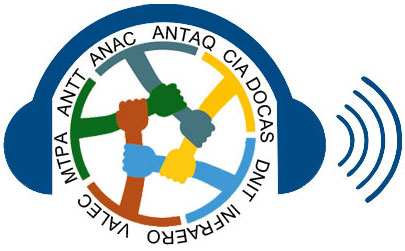 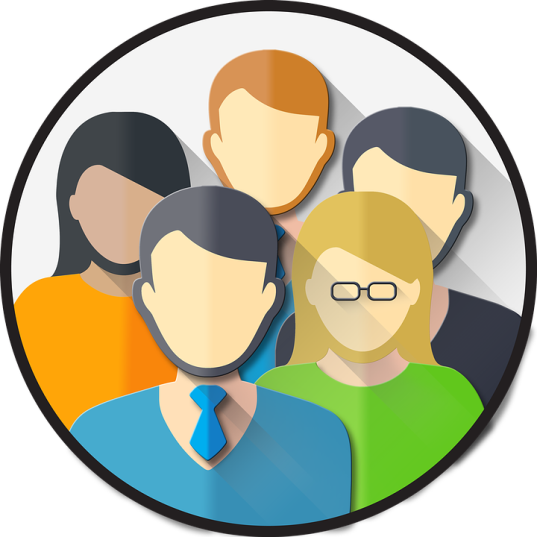 2º ENCONTRO DE OUVIDORIASe SICs DO SISTEMA TRANSPORTES
Cidadão ≠ Usuário
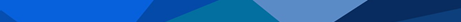 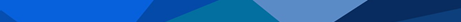 O que faz ?
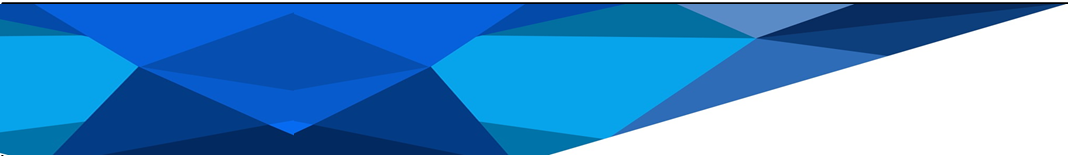 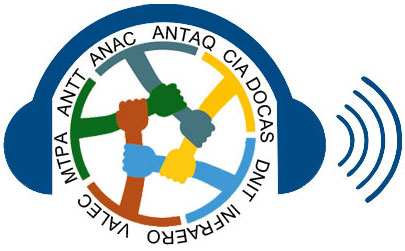 2º ENCONTRO DE OUVIDORIASe SICs DO SISTEMA TRANSPORTES
Uma ouvidoria pública atua no diálogo entre o cidadão e a Administração Pública, de modo que as manifestações decorrentes do exercício da cidadania provoquem contínua melhoria dos serviços públicos prestados.
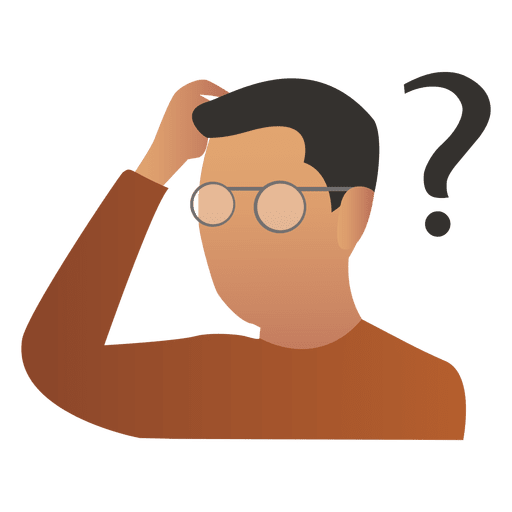 Fonte: Site OGU
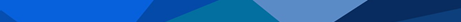 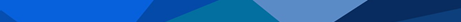 Passe Livre
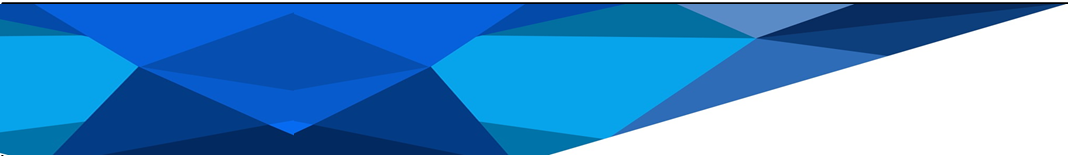 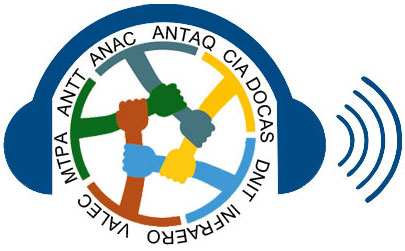 2º ENCONTRO DE OUVIDORIASe SICs DO SISTEMA TRANSPORTES
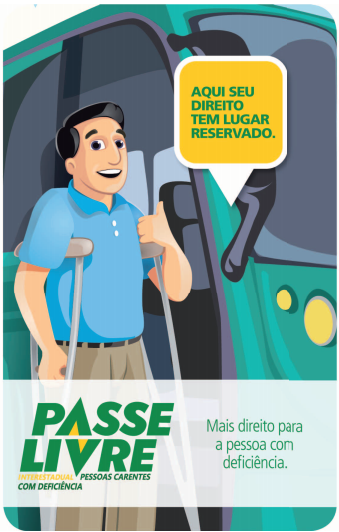 O Passe Livre é um programa do Ministério dos Transportes, Portos e Aviação que garante a pessoas com deficiência e comprovadamente carentes o acesso gratuito ao transporte coletivo interestadual por rodovia, ferrovia e barco.
Fonte: Site Passe Livre
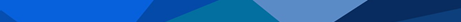 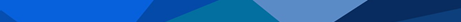 Ação Global
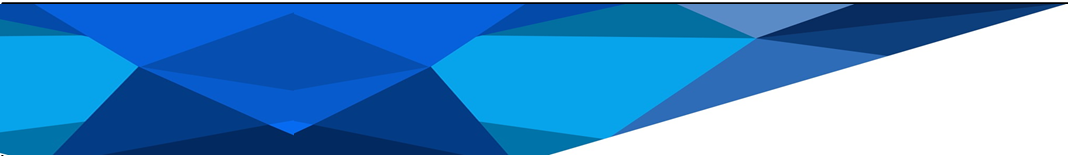 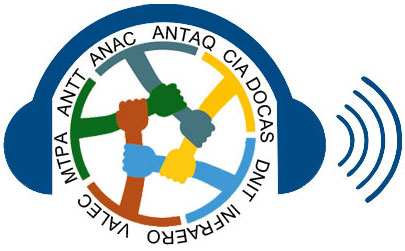 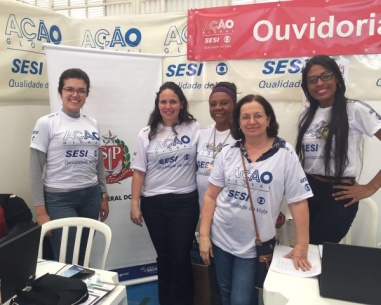 2º ENCONTRO DE OUVIDORIASe SICs DO SISTEMA TRANSPORTES
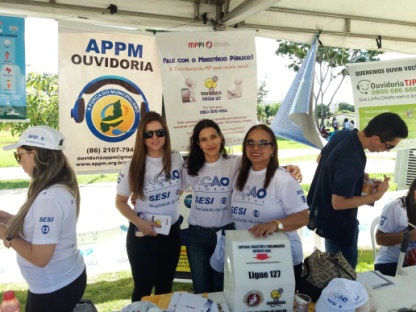 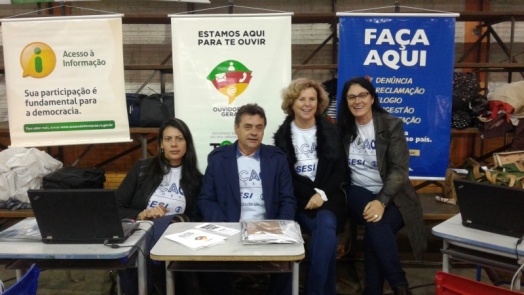 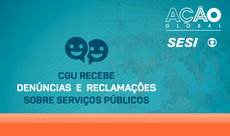 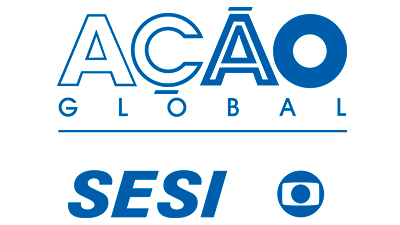 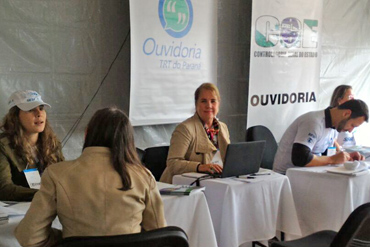 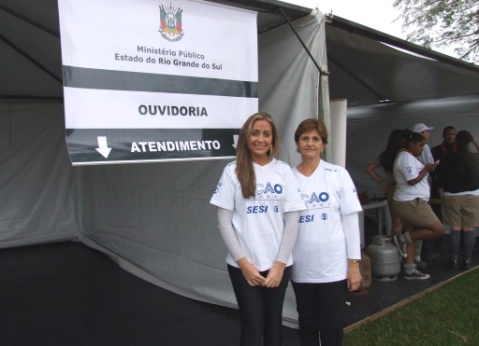 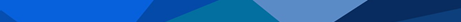 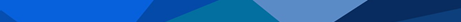 População Ribeirinha
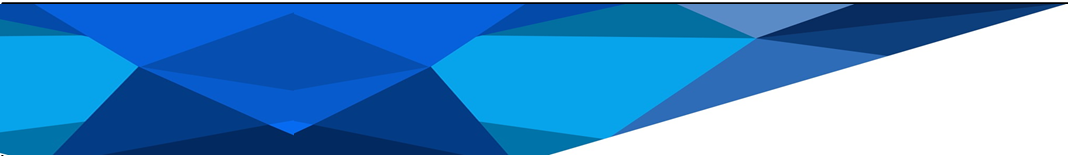 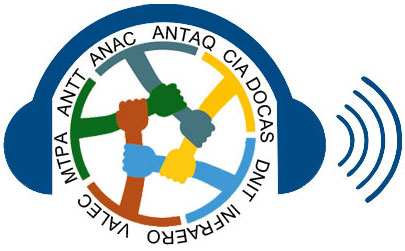 2º ENCONTRO DE OUVIDORIASe SICs DO SISTEMA TRANSPORTES
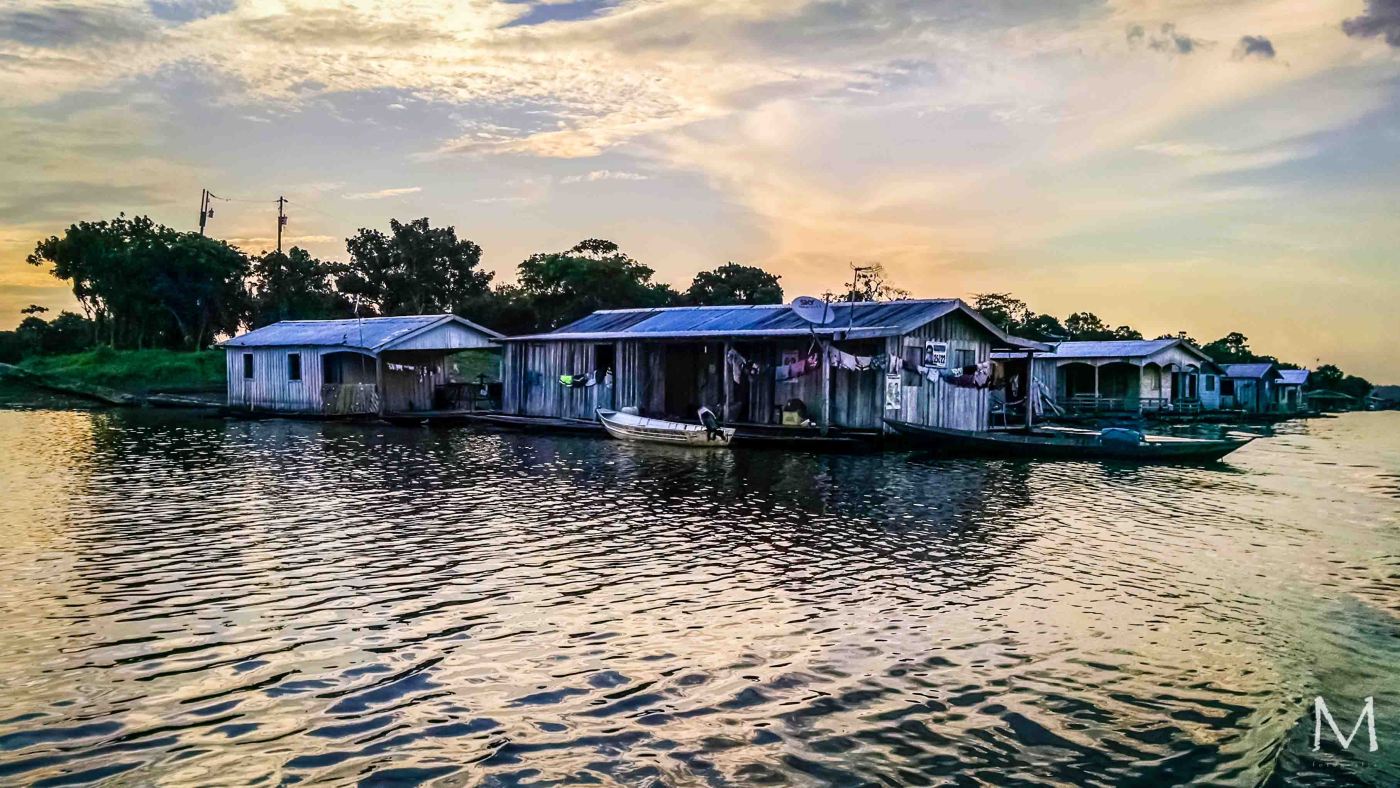 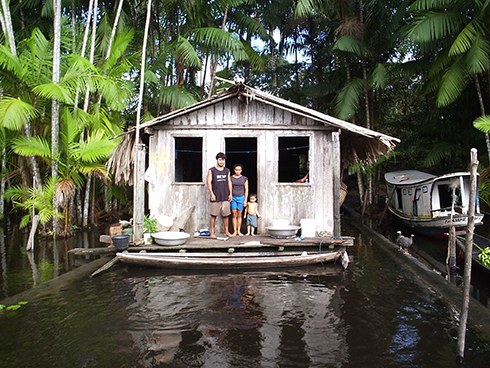 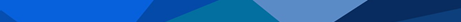 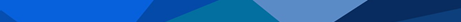 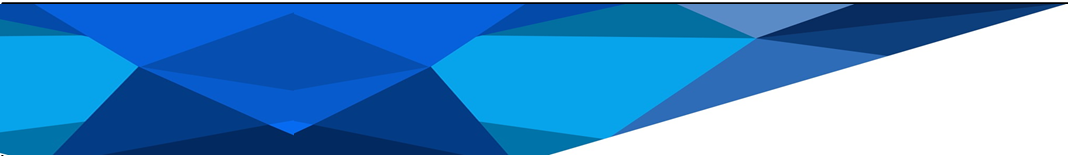 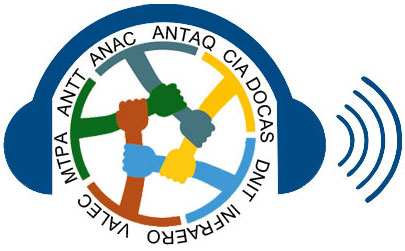 2º ENCONTRO DE OUVIDORIASe SICs DO SISTEMA TRANSPORTES
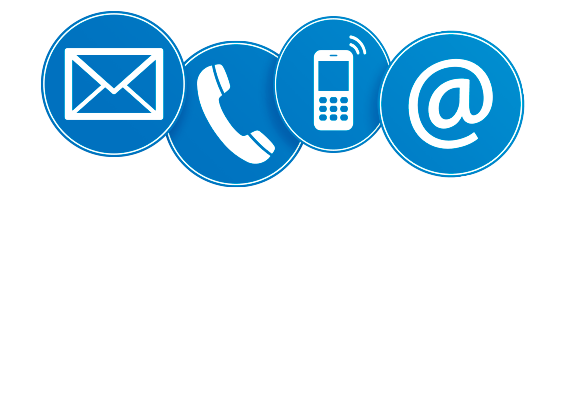 Celia Neri
Ouvidoria/MTPA

61 2029.8092
celia.goncalves@transportes.gov.br
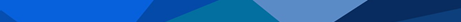 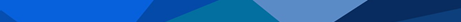